PRVA POMOĆ
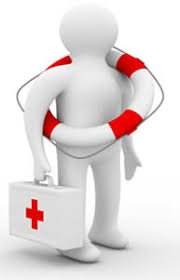 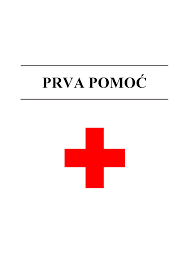 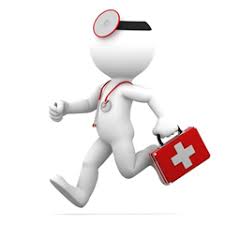 KUKAS BOJANA, PROF. DEFEKTOLOG
KRVARENJE IZ NOSA
U slučaju da dođe do krvarenja iz nosa, nemojte dizati paniku. Sjednite, nagnite se naprijed i dišite kroz usta. Zatvorite donji dio nosa na strani koja krvari palcem. Pritišćite 5 do 10 minuta. To bi trebalo zaustaviti krvarenje.
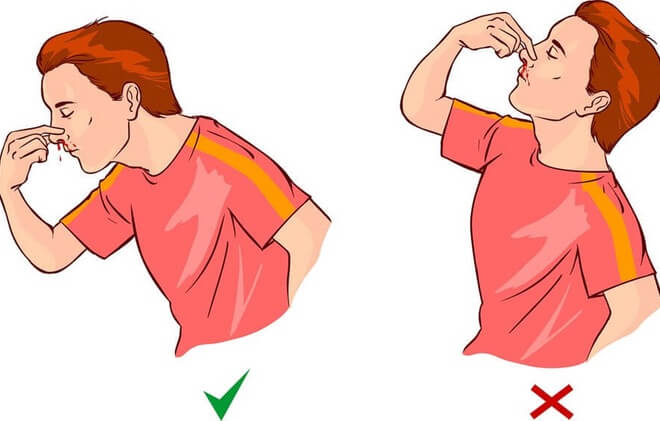 NESVJESTICA
Nesvjestica iznenadni je i prolazni gubitak svijesti.
Poprskajte lice vodom (hladnom).
Prenesite žrtvu u vodoravni položaj. U tom slučaju, pod nogama trebate staviti jastuk ili valjak, tako da je glava ispod razine.
Otpustite kravatu, otkopčajte ovratnik, osiguravajući pristup zraku.
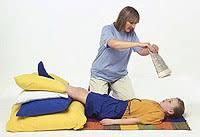 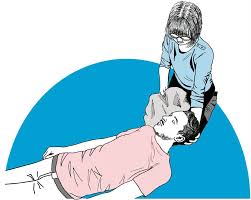 EPILEPSIJA
Epilepsija  je skupina kroničnih neuroloških poremećaja koje obilježavaju epileptički napadaji. Epileptični napadaji su epizode koje mogu varirati od kratkih i gotovo neopaženih do dugih vremenskih intservala nažnog trzanja.
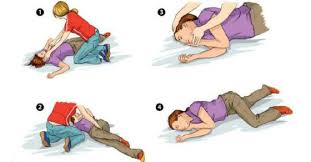 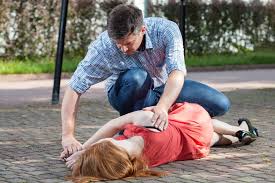 UJED ZMIJE
Odmah osobu prebaciti liječniku, po mogućnosti u najbližu bolnicu.
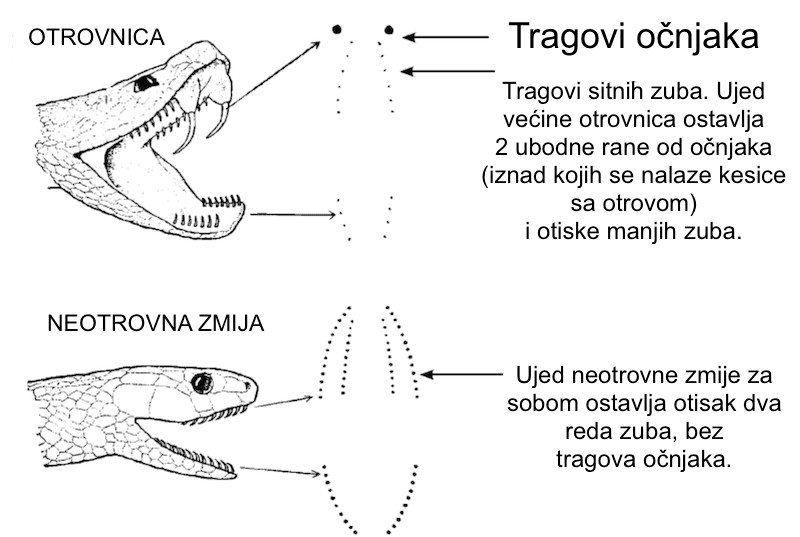 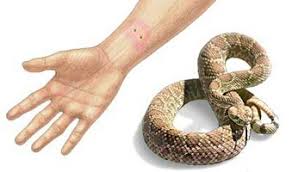 TROVANJE
Otrovanje nastaje kontaktom sa toksičnom tvari. Simptomi i znakovi se razlikuju ovisno u tvari. Otrov se može unijeti u organizam putem probave, dišnim putem te preko kože.  Zbrinjavanje akutno otrovanih osoba treba započeti čim se posumnja na otrovanje. Vrijeme je presudno! Odmah osobu prebaciti liječniku, po mogućnosti u najbližu bolnicu
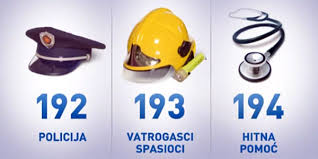 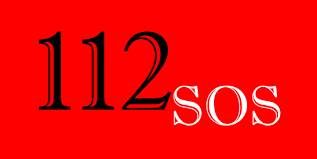 DOMAĆI URADAK
ODGOVORI NA SLIJEDEĆA PITANJA:
1.KAKO TREBA PRISTUPITI KOD KRVARENJA IZ NOSA?
2.ŠTO TREBA UČINITI KOD TROVANJA HRANOM?